Wind Development in an Evolving Power Market
ACAMP Seminar March  16, 2016
Capital Power
Capital Power (TSX: CPX) is a growth-oriented North American power producer headquartered in Edmonton, Alberta. The company develops, acquires, operates and optimizes power generation from a variety of energy sources. 

Capital Power owns more than 3,200 megawatts of power generation capacity at 17 facilities across North America and owns 371 megawatts of capacity through a power purchase agreement. An additional 545 megawatts of owned generation capacity is under construction or in advanced development in Alberta and North Carolina.
2
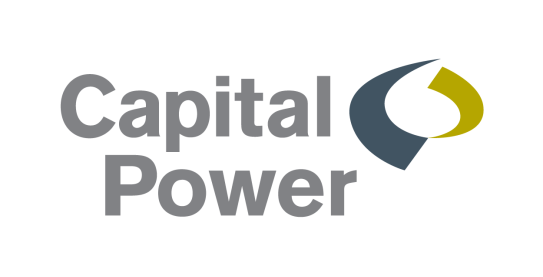 Facilities
3
[Speaker Notes: Capital Power (TSX: CPX) is a growth-oriented North American power producer headquartered in Edmonton, Alberta. The company develops, acquires, operates and optimizes power generation from a variety of energy sources.

Capital Power owns more than 3,100 megawatts of power generation capacity at 16 facilities across North America and owns 371 megawatts of capacity through a power purchase agreement. An additional 90 megawatts of owned wind generation capacity is under construction in Ontario.]
Pillars of Wind Development
4
Benefits to Developing Wind Energy
5
Challenges to Developing Wind Energy
6
The Cost of Wind Generation
7
The Reliability of Wind Generation
8
Integration of Wind Energy and Smart Grids
Innovation
Changes in consumer behaviour
Technology Advancements => Lower Cost
Combined Storage and Wind


At end of day grids can be green, however it currently comes at a cost in the form of dollars or reliability.
9